Decreto 9094/17
Desburocratização
Usuário
Aplicabilidade
Diretrizes
Carta de serviços
Carta de Serviços aos Usuários – obrigatoriedade de detalhamento
SIMPLIFIQUE!
SIMPLIFIQUE!
Formulário Simplifique
SIMPLIFIQUE!
Análise de dados do SIMPLIFIQUE
DESCUMPRIMENTO DO DECRETO
Índices de Satisfação
Participação das Ouvidorias
Campanhas de Divulgação
https://www.facebook.com/AgoraCidadania/videos/vb.1894520370802455/1937945136459978/?type=2&theater 
https://www.facebook.com/AgoraCidadania/photos/a.1897740513813774.1073741828.1894520370802455/1937495519838273/?type=3&theater 
https://www.facebook.com/AgoraCidadania/photos/a.1897740513813774.1073741828.1894520370802455/1936548373266321/?type=3&theater 
https://www.facebook.com/agoranapolitica/photos/a.194939664348667.1073741826.192545767921390/243088212867145/?type=3&theater
Obrigado 
Gilberto Waller Júnior
Ouvidor-Geral da União
Tel (61) 20206782
Email: gilberto.waller-junior@cgu.gov.br
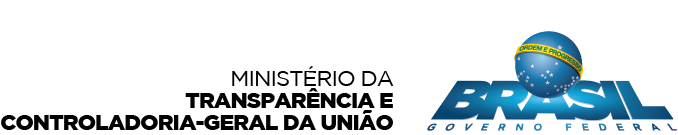